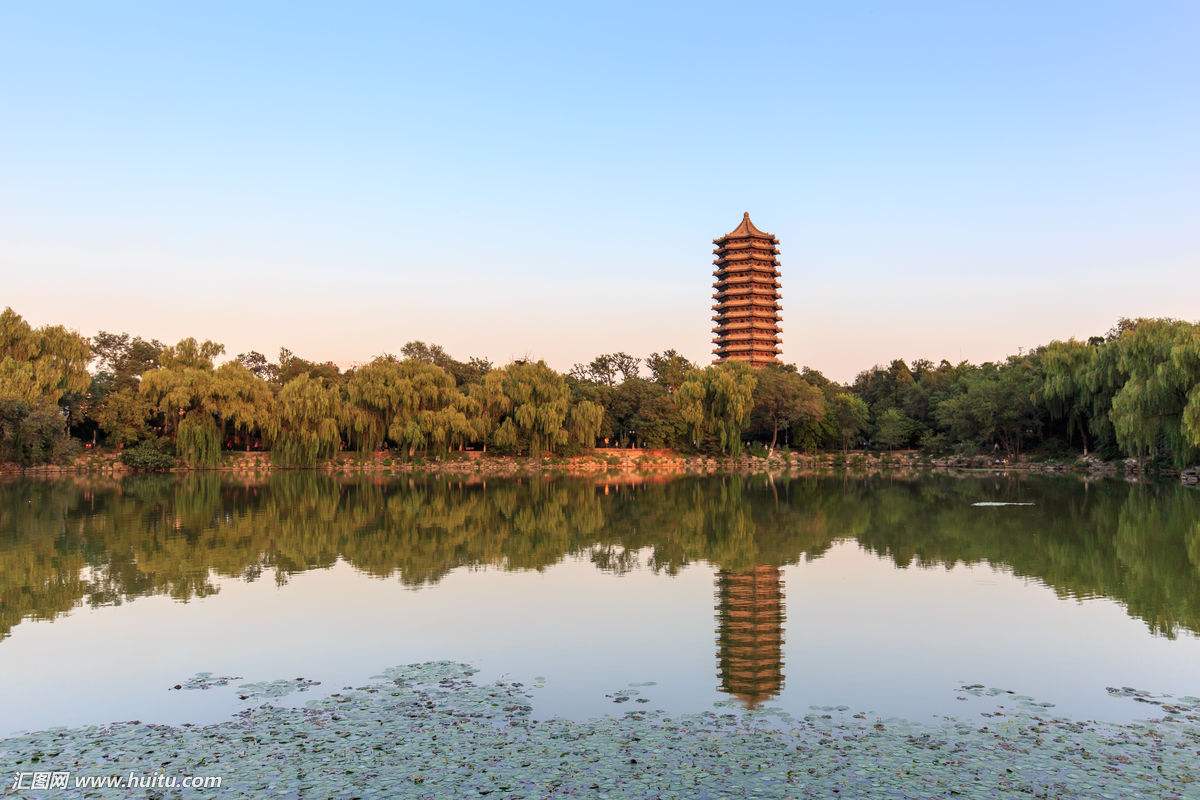 Post-fire regeneration strategies contribute to plant growth dynamics and habitat selection in subtropical monsoon fire-prone ecosystem
Department of Urban and Environmental Sciences
Caifang Luo & Zehao Shen
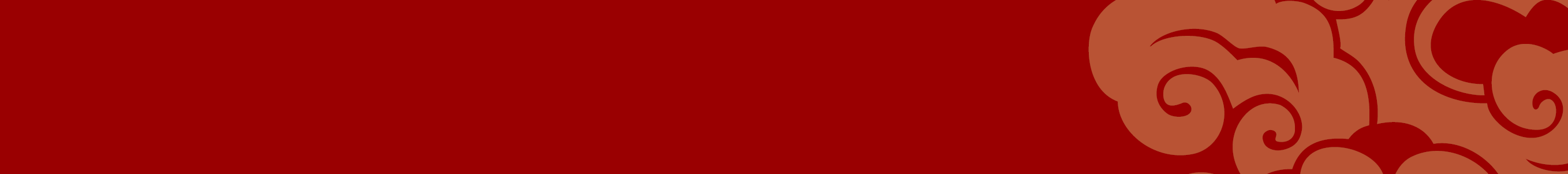 1. Samplings and Methods
Fig. 1
Data samplings
Southwest China
Four co-occurring species
(1 FS species + 3 OR species)

Statistical analysis
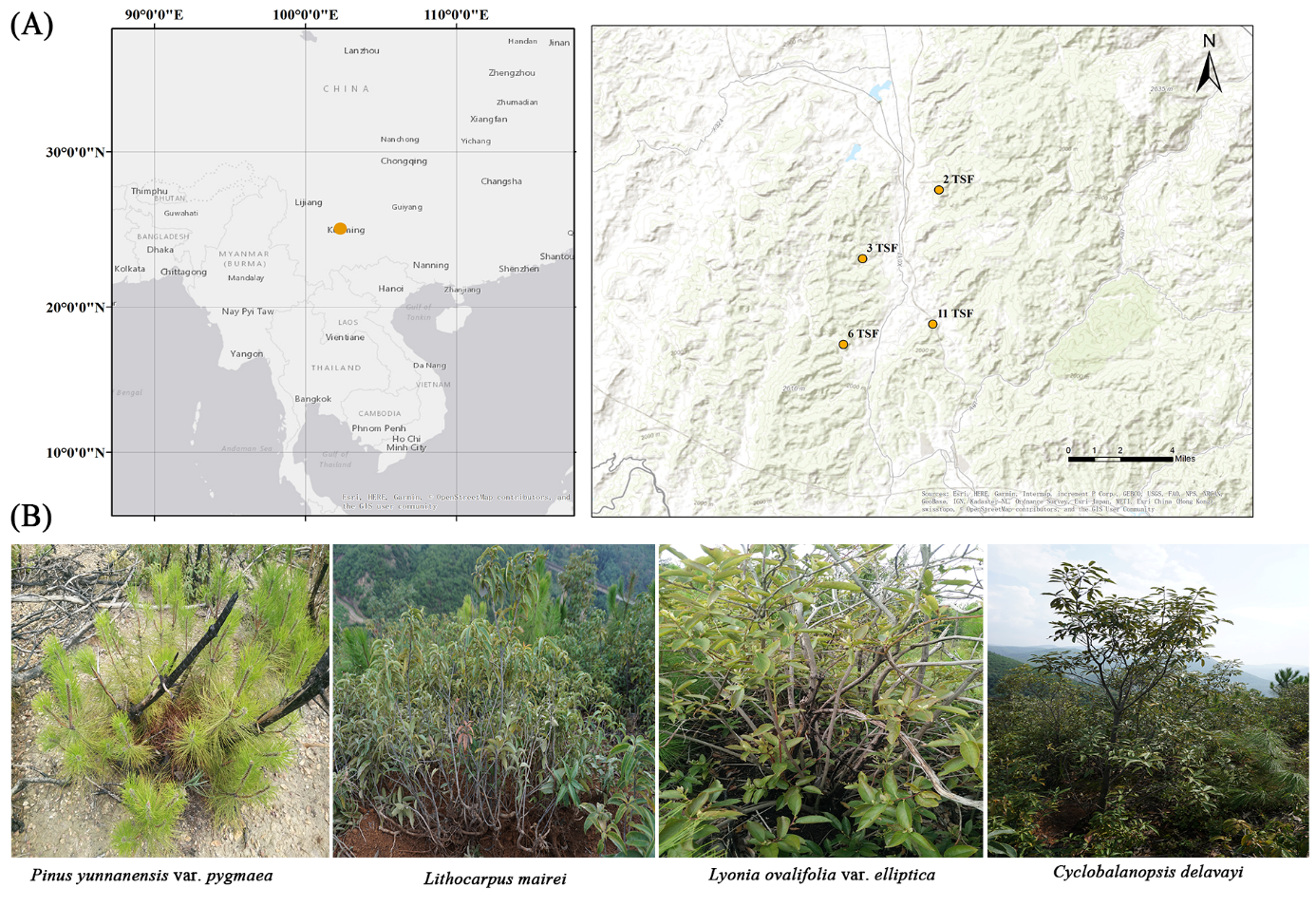 1 FS
3 OR
Burl size;
Growth
Ordination Analysis
OR
FS
OR
OR
Growth;
Habitat
Subclassify
PFRS
PFRS Test
LMMs
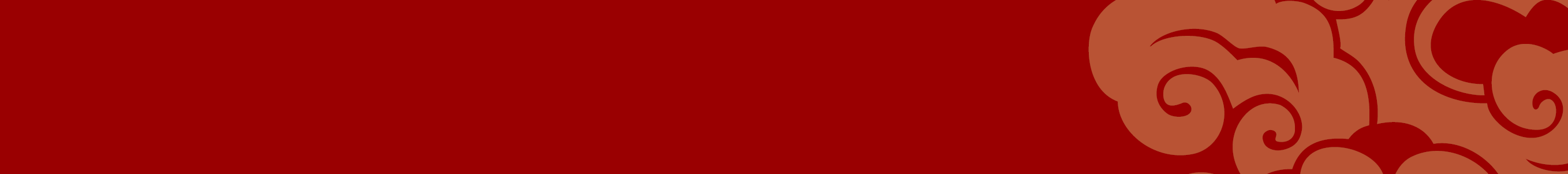 2. Results and Discussion — Plant Growth and Habitat Selection
Fig. 2
Fig. 3
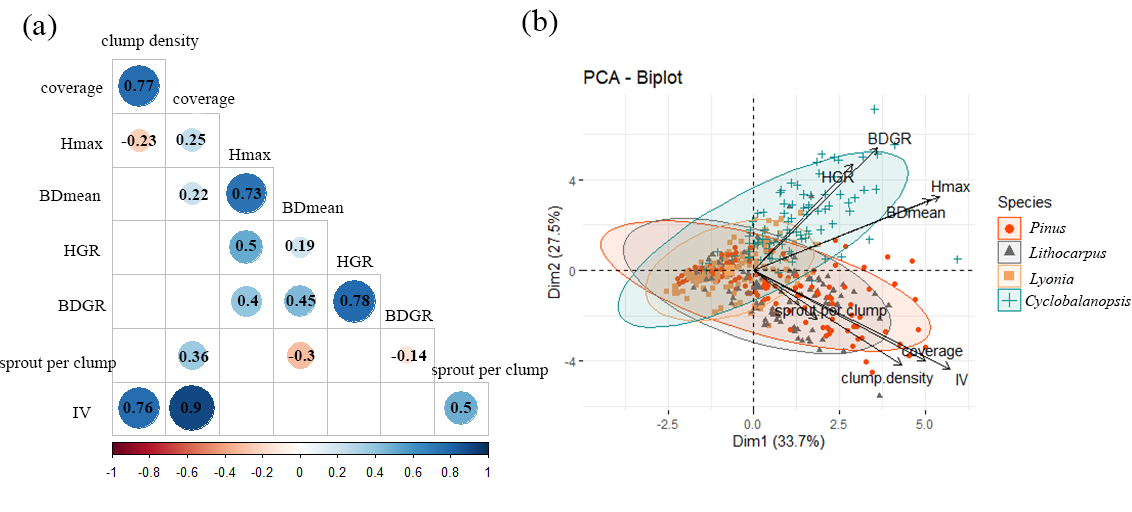 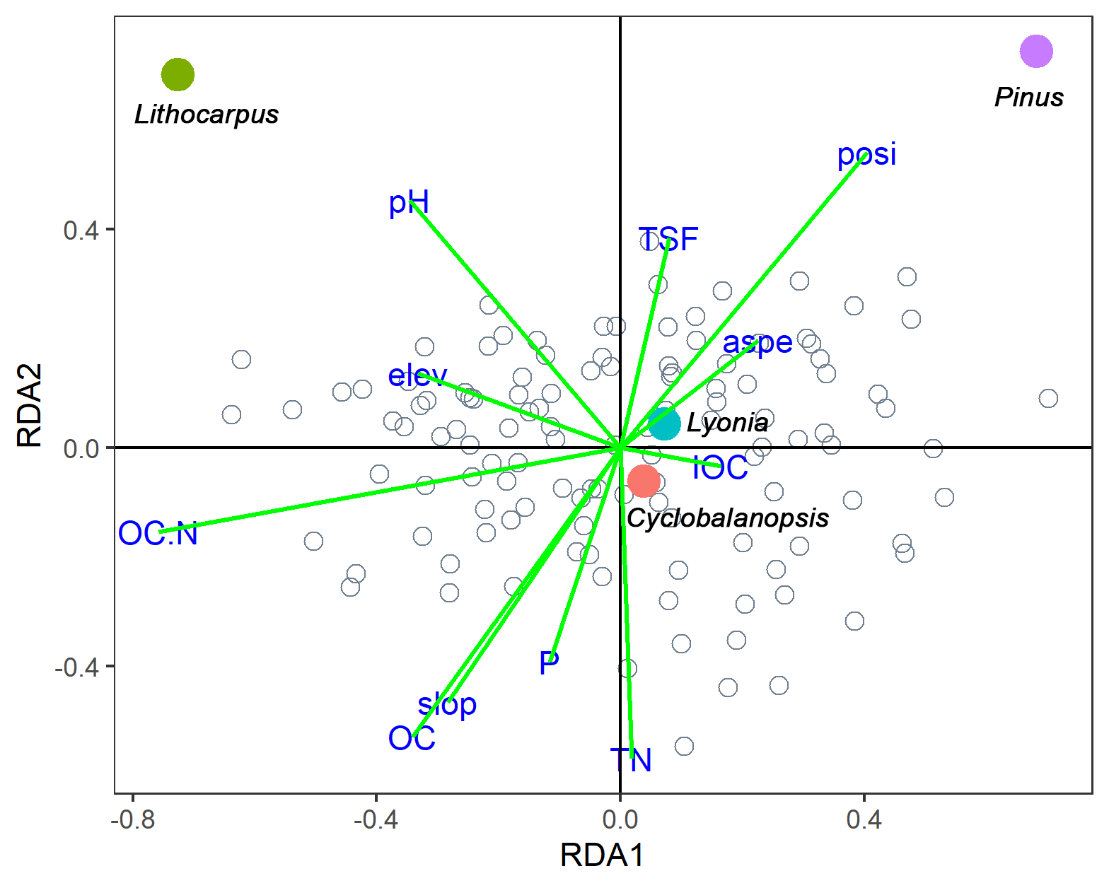 The associations of Hmax, BD, HGR and BDGR were all significant (all P < 0.05). 
Sprout numbers of per clump positively correlated with plant coverage and IV, and negatively related with plant BD.
Pinus and Lithocarpus performed better on the plant IV, coverage and clump density; Cyclobalanopsis had distinct advantage on Hmax, BD and growth rate.
Species occupying different topographic position and demanding different soil nutrient availability.
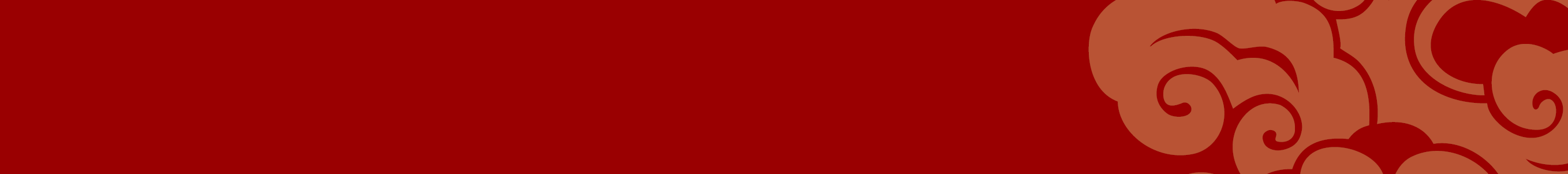 2. Results and Discussion — Subclassification of PFRS
Fig. 4
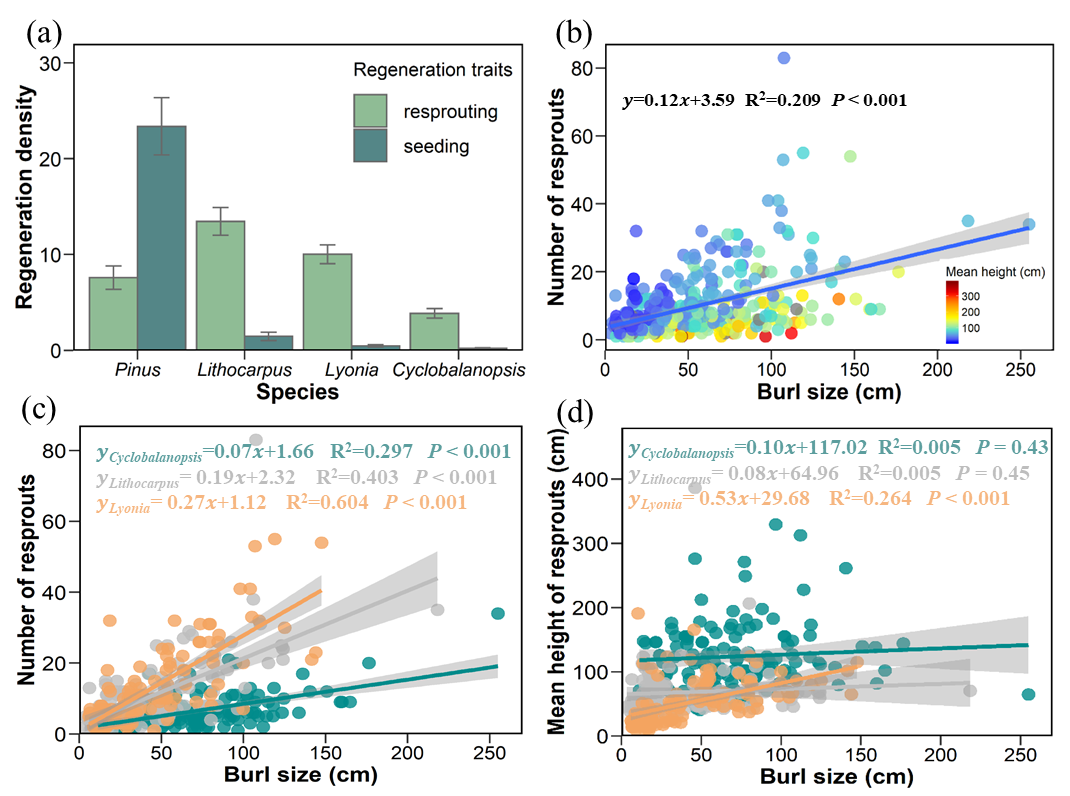 Fig. 5
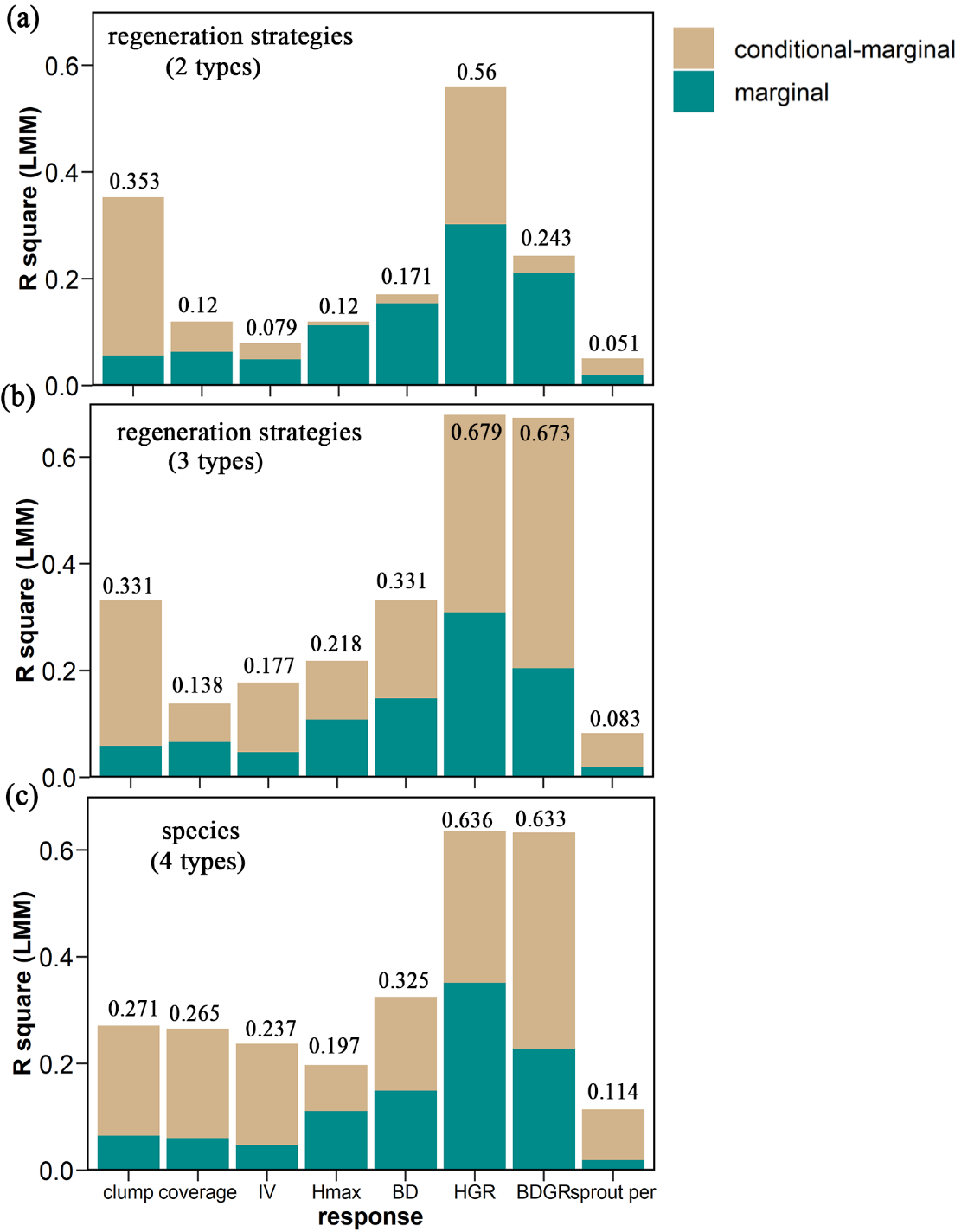 OR species were subclassify into OR-N and OR-H by the growth priority to quantity or height. 
The variations explanation all increased when the random factors were subclassification of regeneration strategies
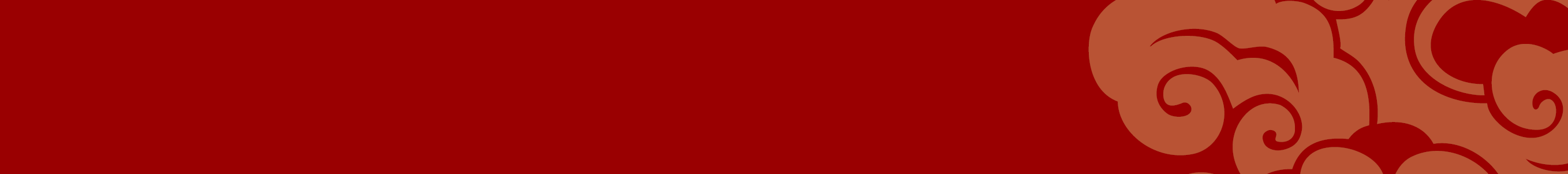 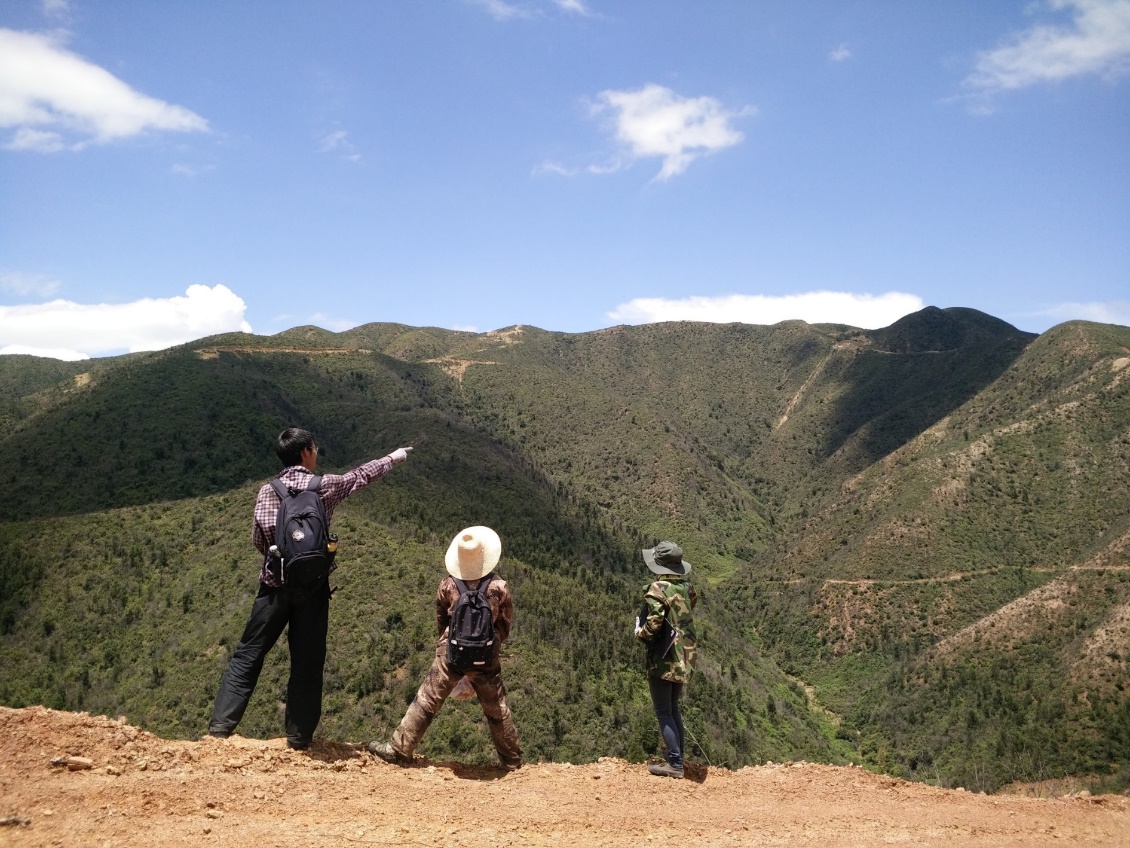 Thanks for your attention!